Monitoring Quality of HIV Testing Services: Ghana’s Experience with the Dried Tube Specimen Proficiency Testing Programme
RTCQI WORKSHOP (BEST PRACTICES)
Cape Town, South Africa
3-7 June 2024
Rowland Adukpo, Francis Frimpong, Kwasi Boaheng, Clement Evans Aryee
6/4/2024
RTCQI WORKSHOP
1
Outline of Presentation
Background 
Facility selection and training
Panel Preparation and Distribution
Data Analysis and results dissemination
Lessons learned
Challenges 
Way Forward
Conclusion
6/4/2024
RTCQI WORKSHOP
2
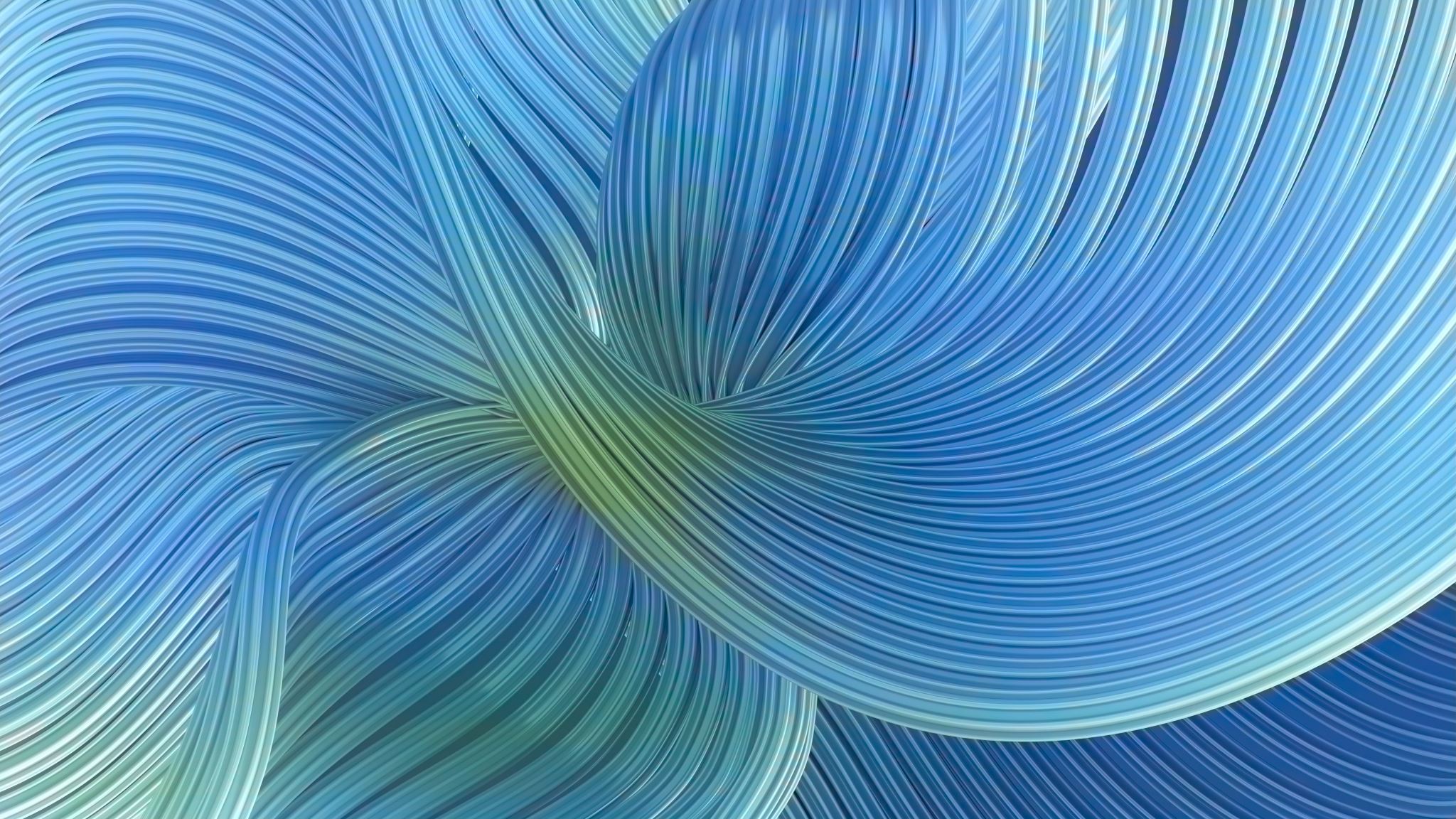 Background 1/2
6/4/2024
RTCQI WORKSHOP
3
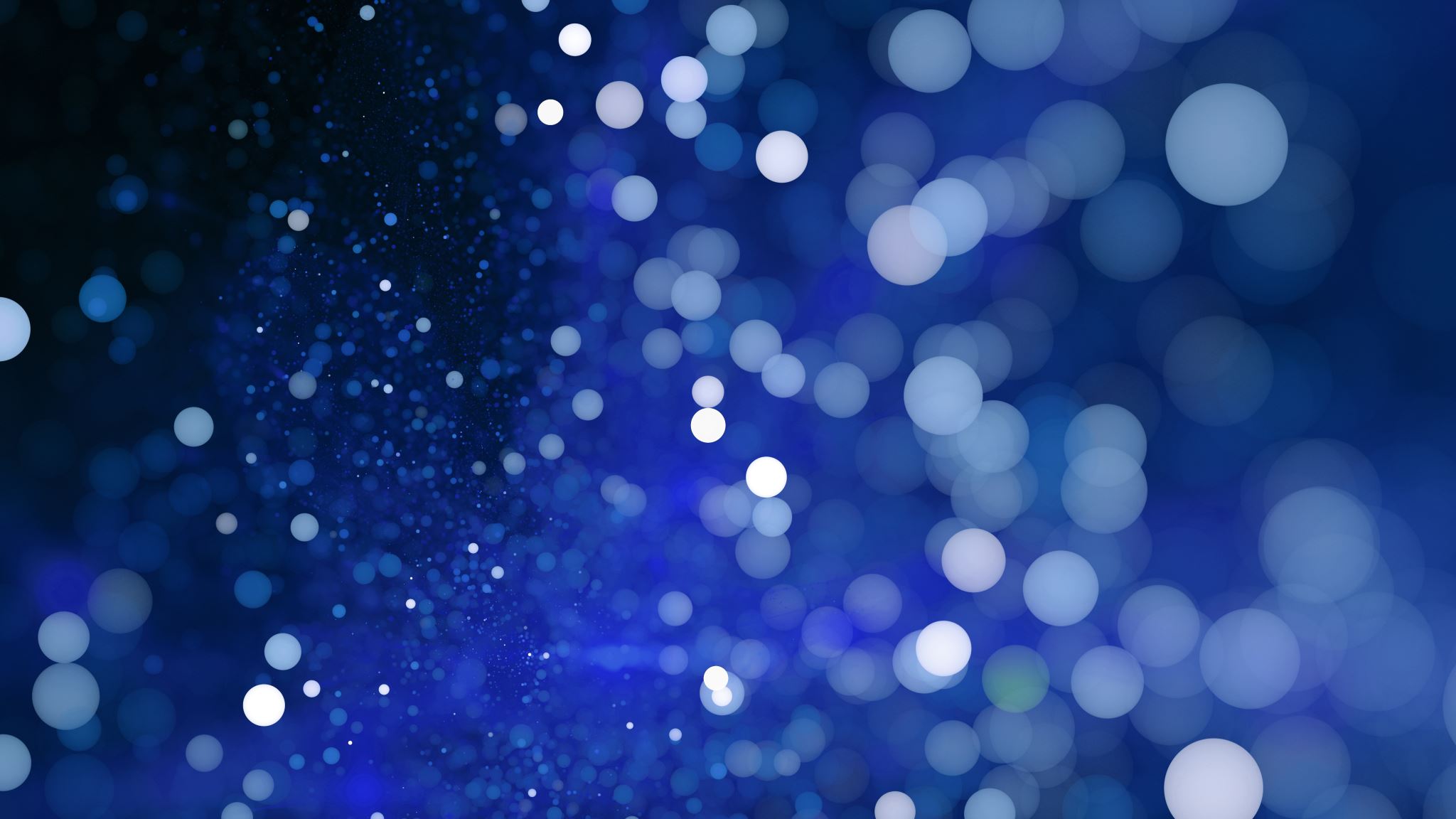 Background 2/2
6/4/2024
RTCQI WORKSHOP
4
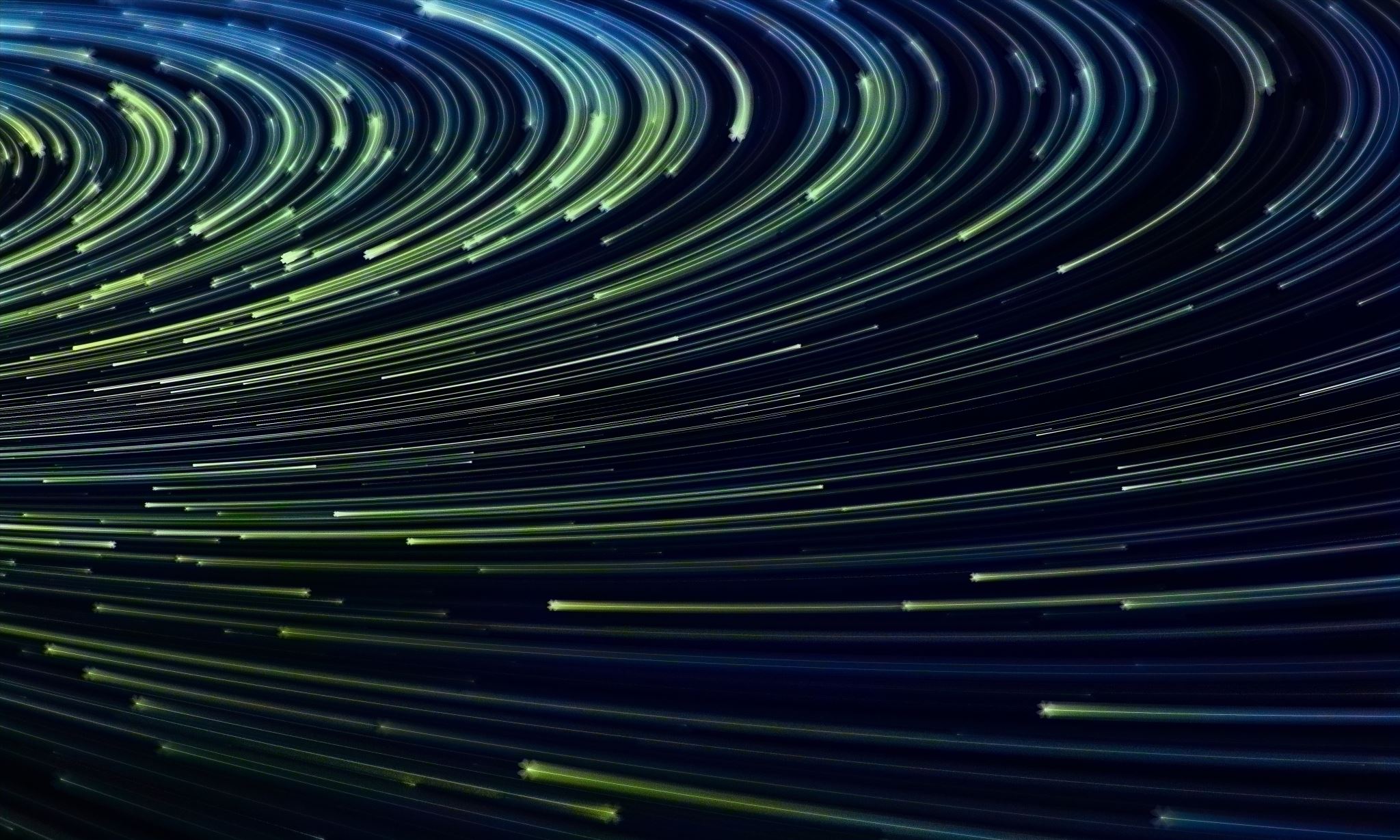 Background to HIV RT EQA Program in Ghana
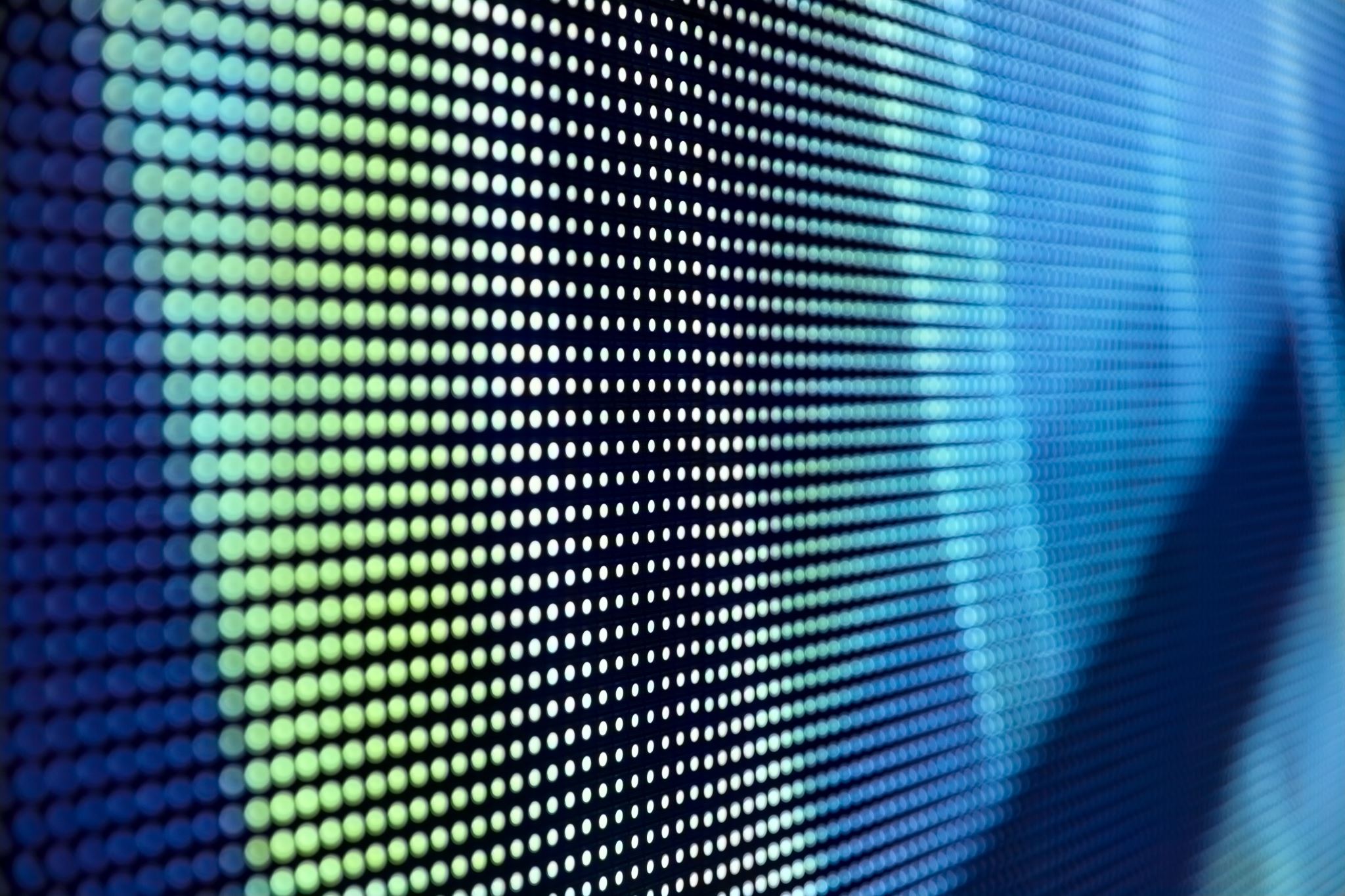 DTS PT Program in Ghana
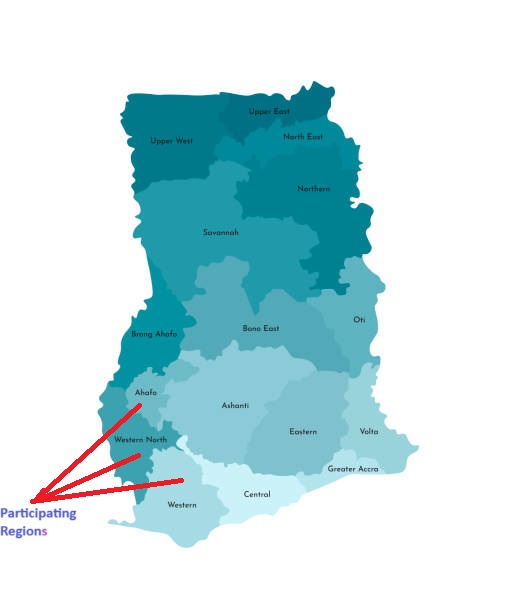 Coverage of the Current DTS PT Programme
6/4/2024
RTCQI WORKSHOP
7
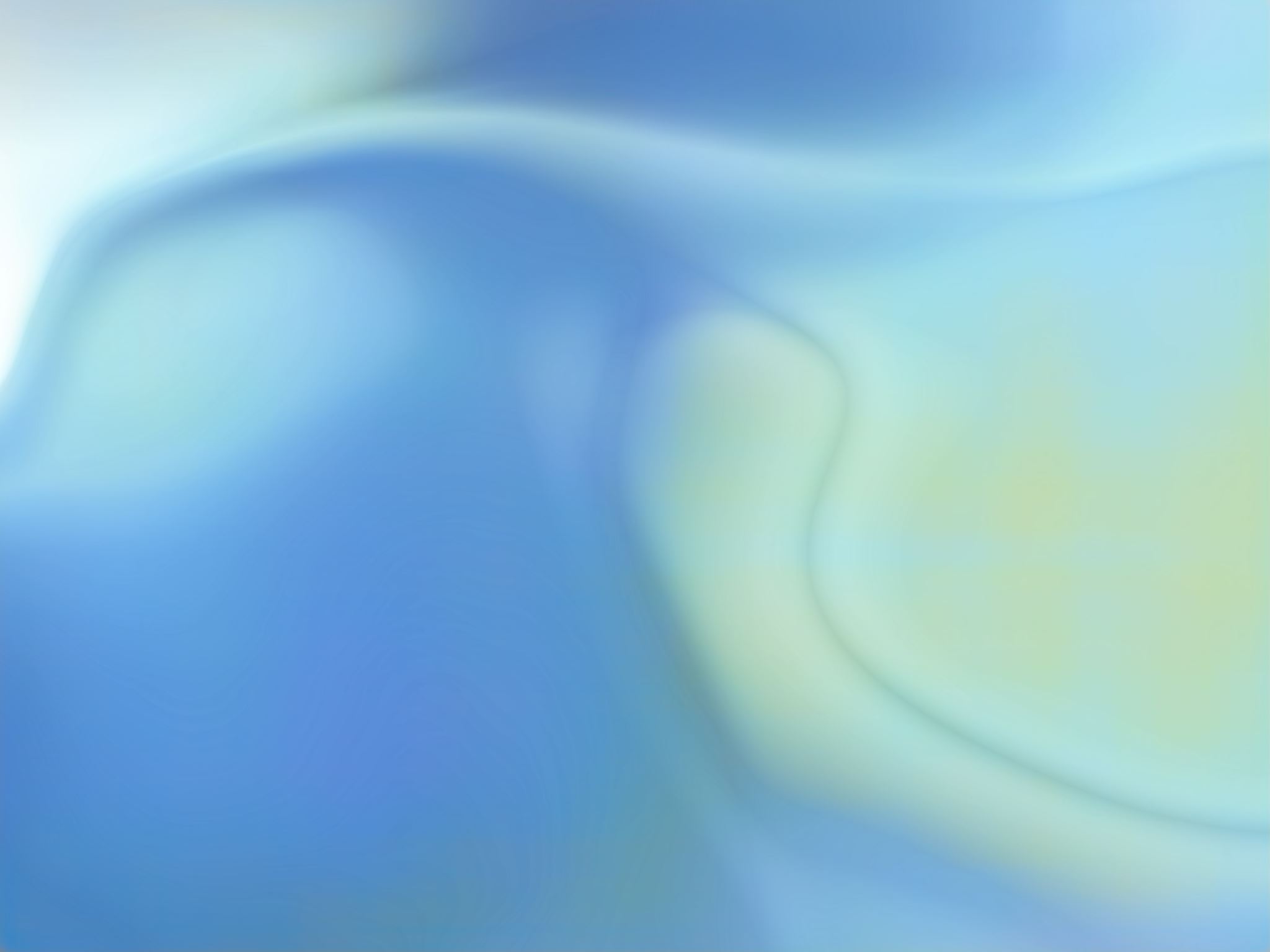 Site selection and Training of Facilities
6/4/2024
RTCQI WORKSHOP
8
Coverage of the Current DTS PT Programme Cont’d
6/4/2024
RTCQI WORKSHOP
9
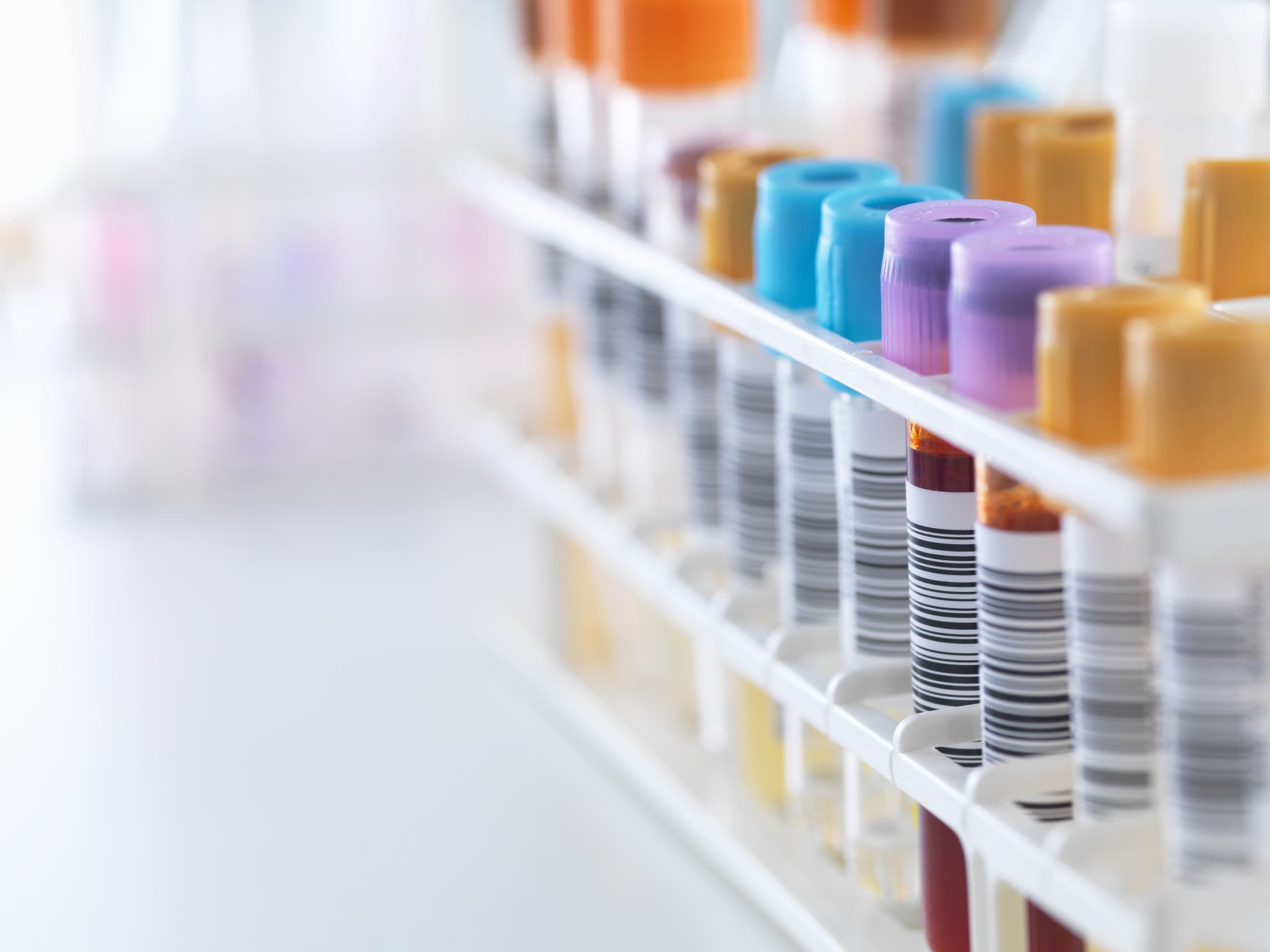 Panel Preparation and Distribution
The panels are prepared by the Sekondi Public Health Laboratory according to the standard protocol
Separate panels are prepared for participants from the antenatal clinics to include assessment for syphilis testing
Panels are sent to the National AIDS/STI Control Programme for QA and distribution
Distribution of the panels is done through the Regional and District/Zonal teams to the facilities
6/4/2024
RTCQI WORKSHOP
10
Results Collection, Analysis and Dissemination
6/4/2024
RTCQI WORKSHOP
11
6/4/2024
RTCQI WORKSHOP
12
Overall Performance Trends (R1-R5)
RTCQI WORKSHOP
13
Lessons Learned from  DTS PT Program
RTCQI WORKSHOP
6/4/2024
14
Challenges
6/4/2024
RTCQI WORKSHOP
16
Way forward and Recommendations
Acknowledgments
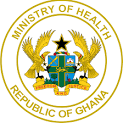 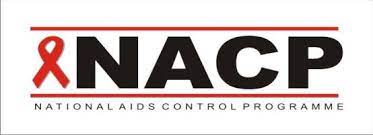 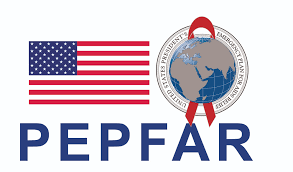 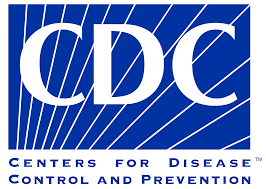 6/4/2024
RTCQI WORKSHOP
17
Thank you!
6/4/2024
RTCQI WORKSHOP
18
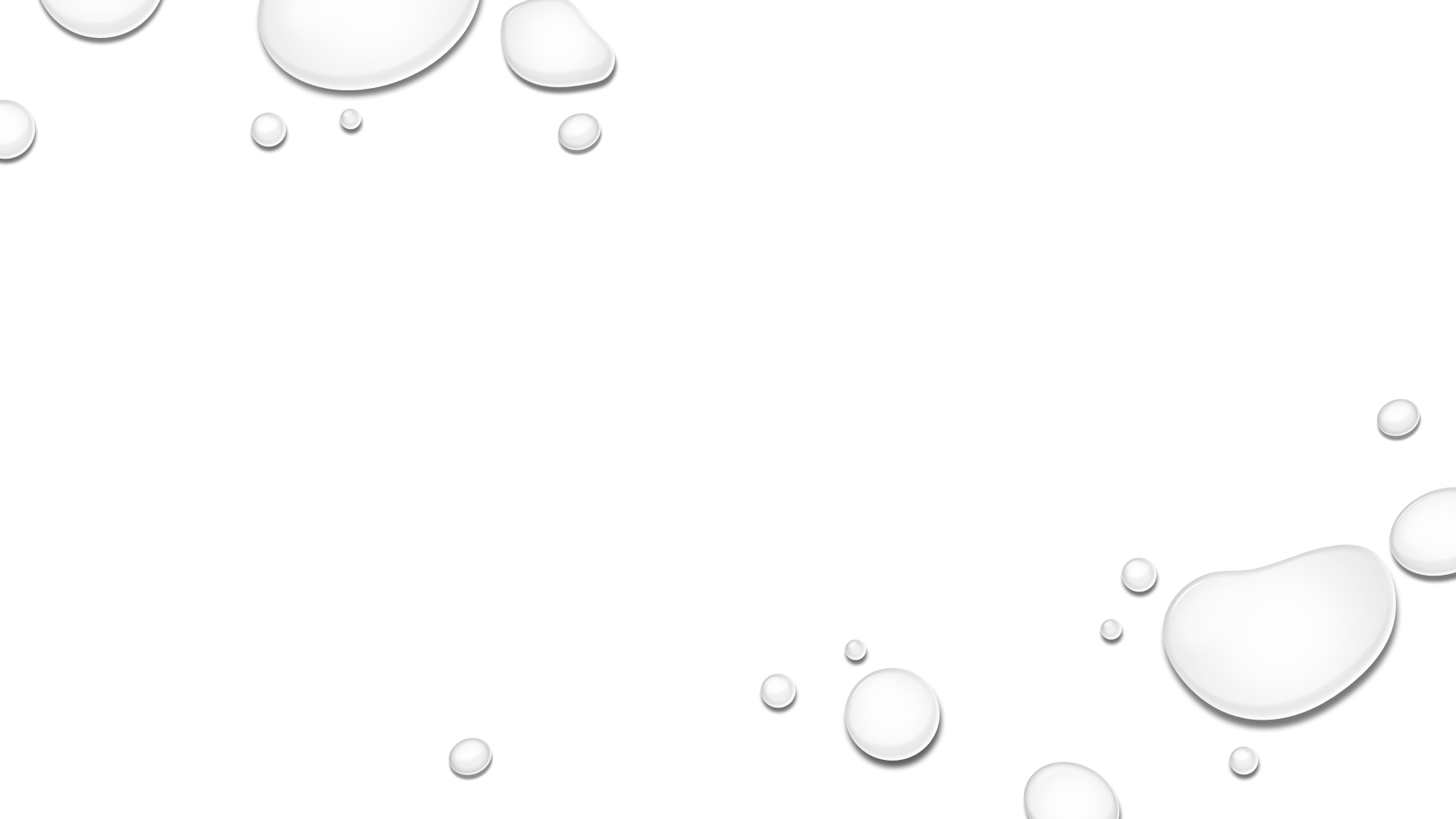 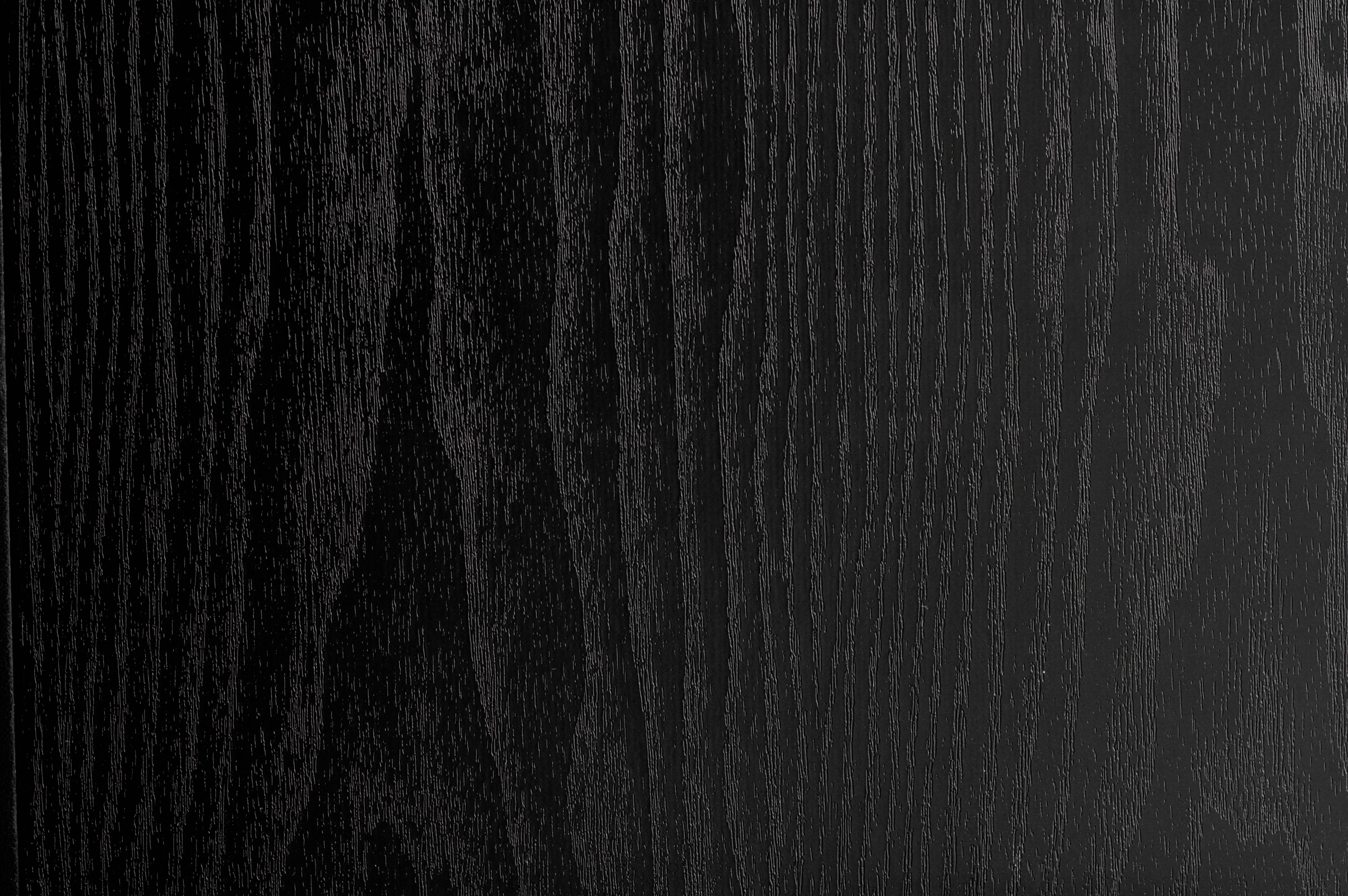 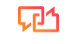 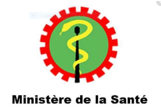 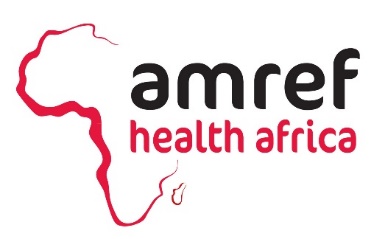 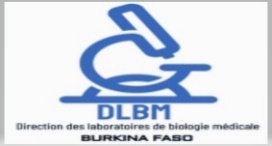 Burkina Faso HIV Serology PT program Management
Dr KIENTEGA S.SERGE
SAWADOGOYAcouba
PLAN
Background
1- BURKINA FASO PT PROGRAM
2- COVERAGE OF THE PT PROGRAM
3- STAKEHOLDERS AND ROLES
4- PANEL PRODUCTION AND DISTRIBUTION
Background
Surface area: 274,500 km2
Capital:	 	Ouagadougou
Population:	22,1 million d’habitants ( 2021)
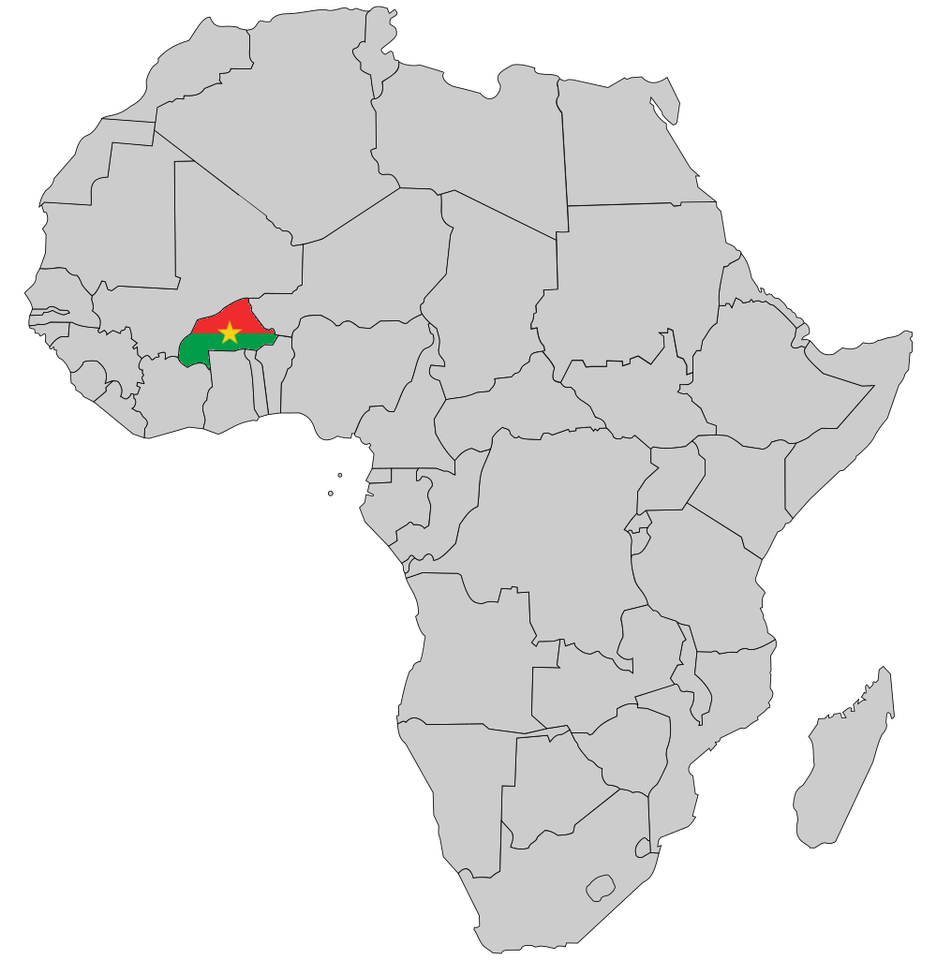 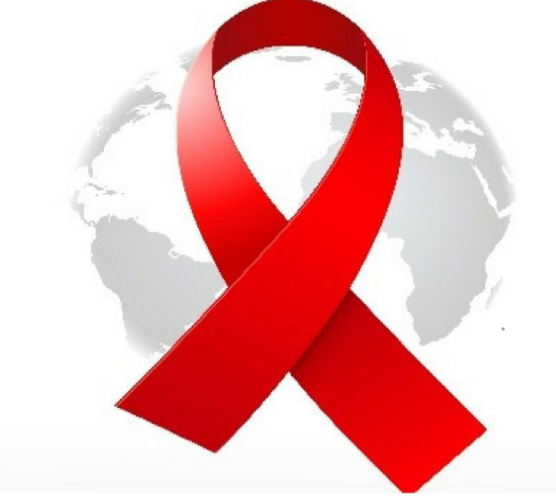 Burkina Faso : Prevalence : 0, 7 % (SP-CNLS, 2021)
  ≈ 100 000 PLHIV
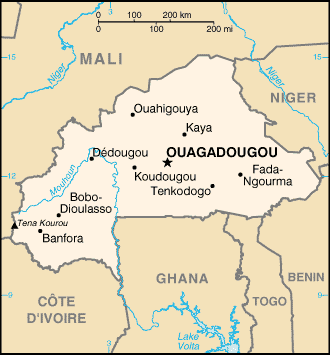 Background
-There have been various efforts to achieving an AIDS free generation:
PEPFAR blueprint (2019) – attaining an AIDS-free generation

Strategic vision 2021-2025 
The ‘95-95-95’ targets for 2025
The zero new HIV infections by the year 2030
The free of new HIV infections, stigma and AIDS related deaths

 Verification of the screening algorithm and identification of appropriate tests for HIV diagnosis (2023). 
Ensuring Zero misdiagnosis is key: need to ensure right diagnosis before initiation of ART
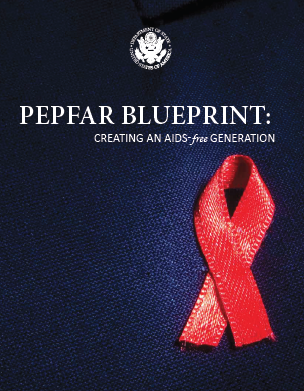 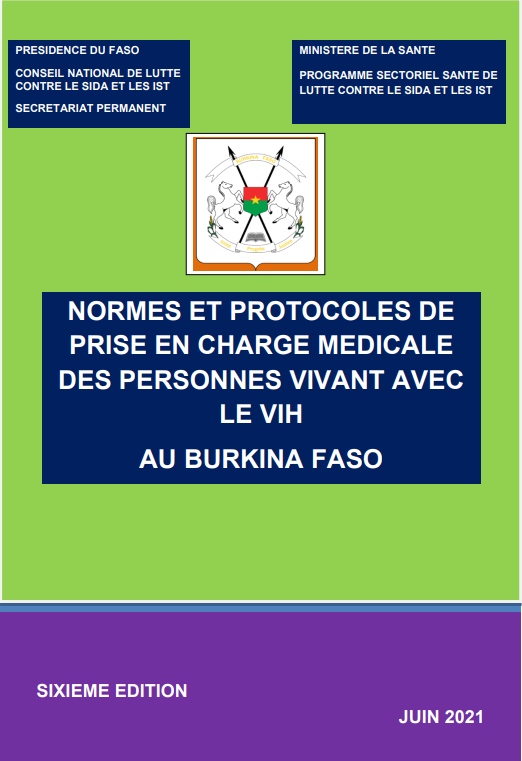 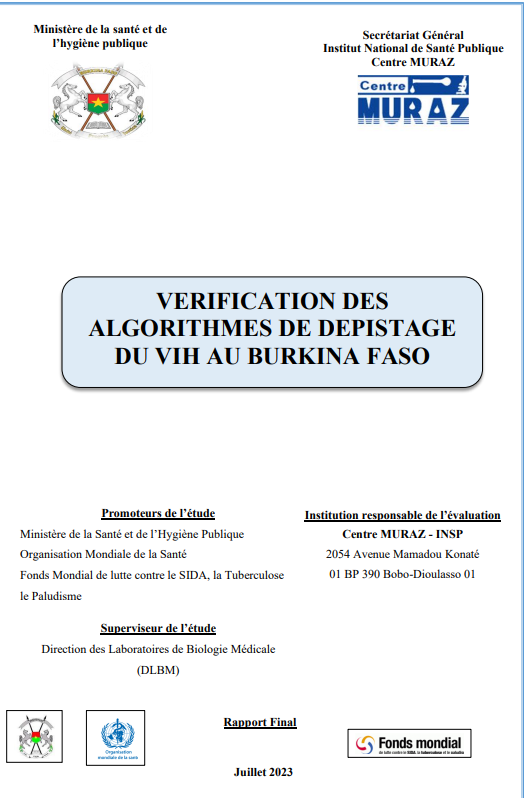 Implementation of a quality system for HIV screening is necessary                HIV Serology PT program Management
1-BURKINA FASO PT PROGRAM
The program covers the following areas of medical biology:
biochemistry,
hematology,
immunology (HIV Serology PT Performance and Quality, 2023,Amref/CDC)
parasitology,
bacteriology,
molecular biology
1-BURKINA FASO PT PROGRAM
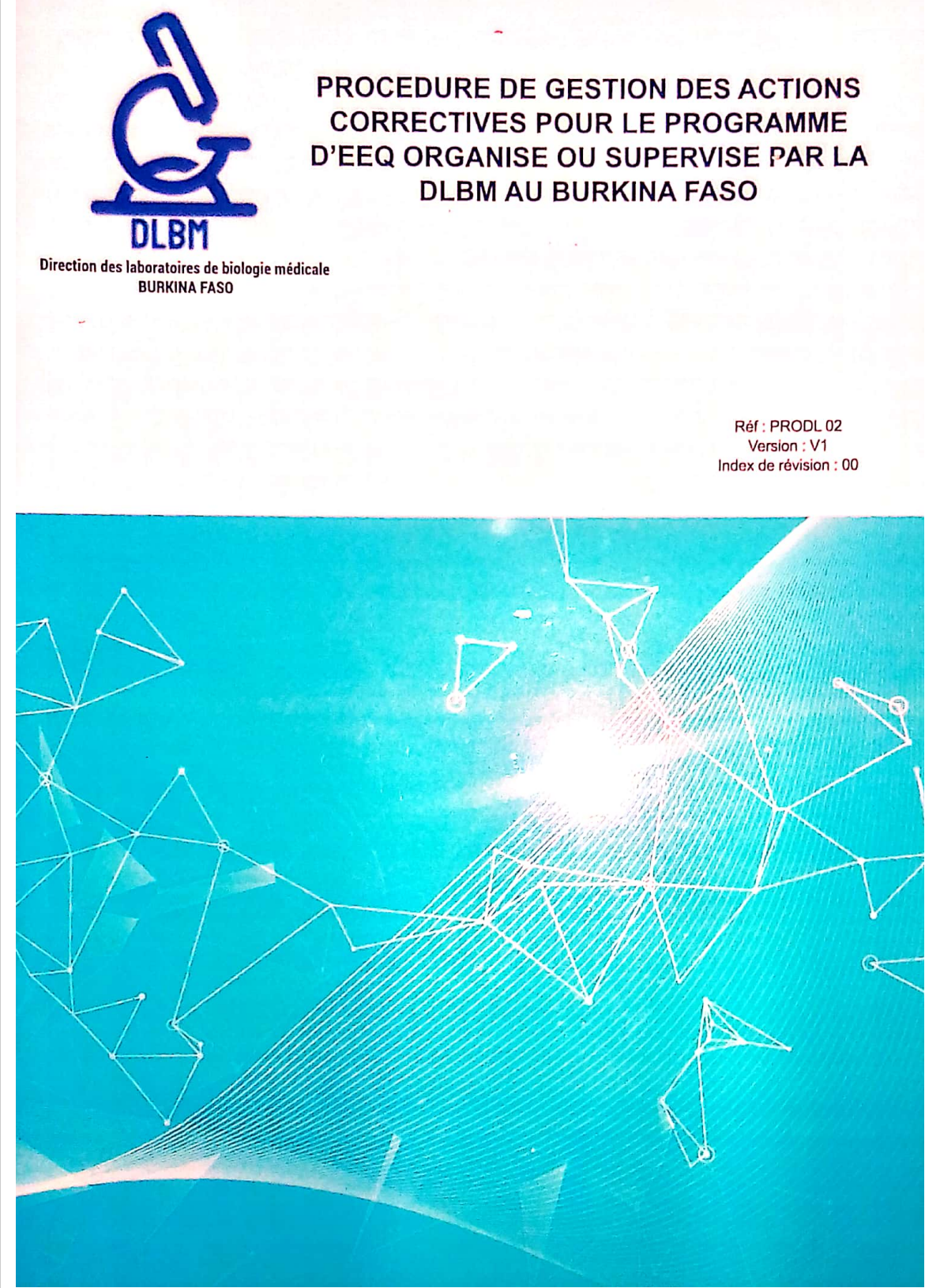 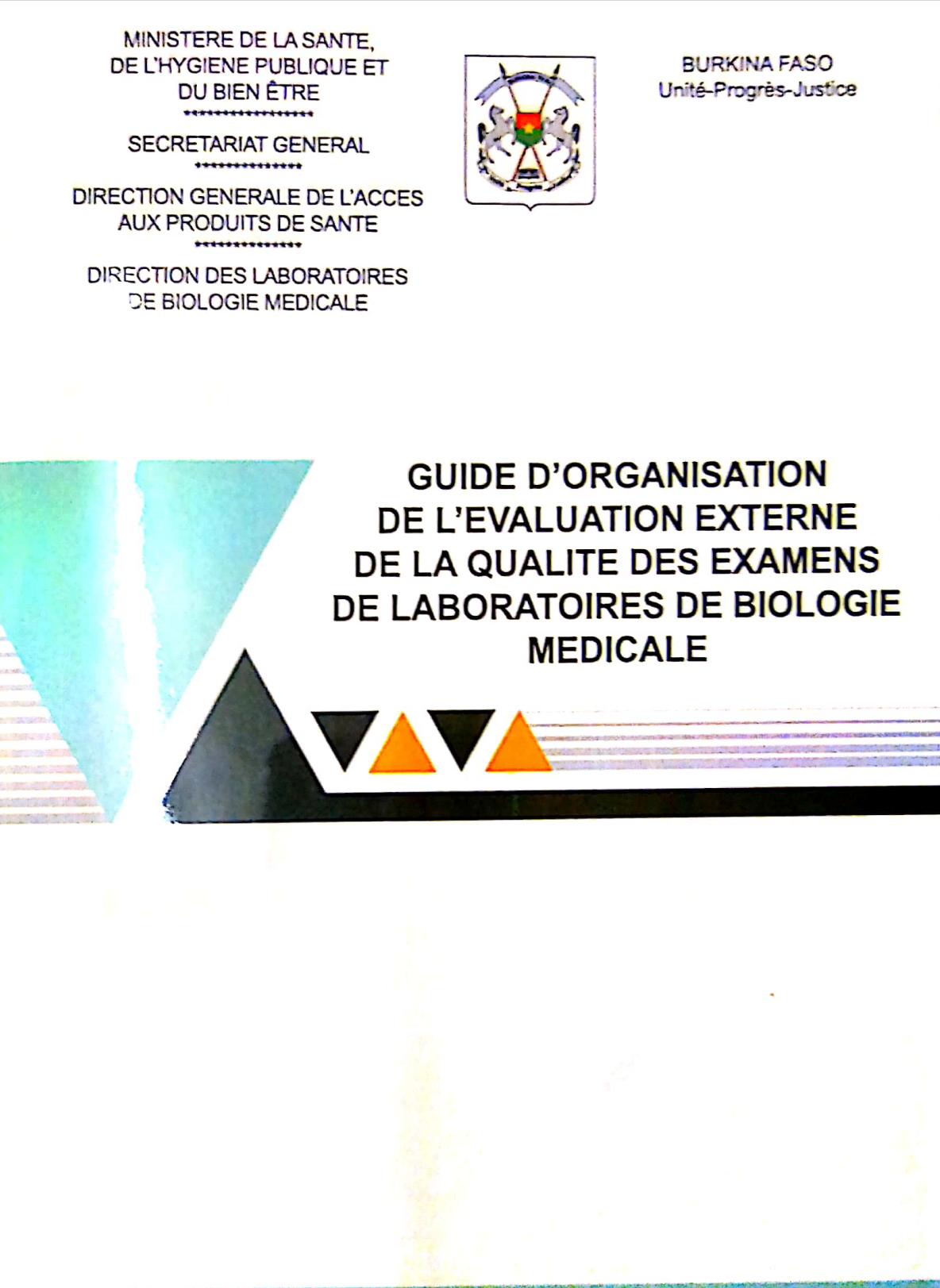 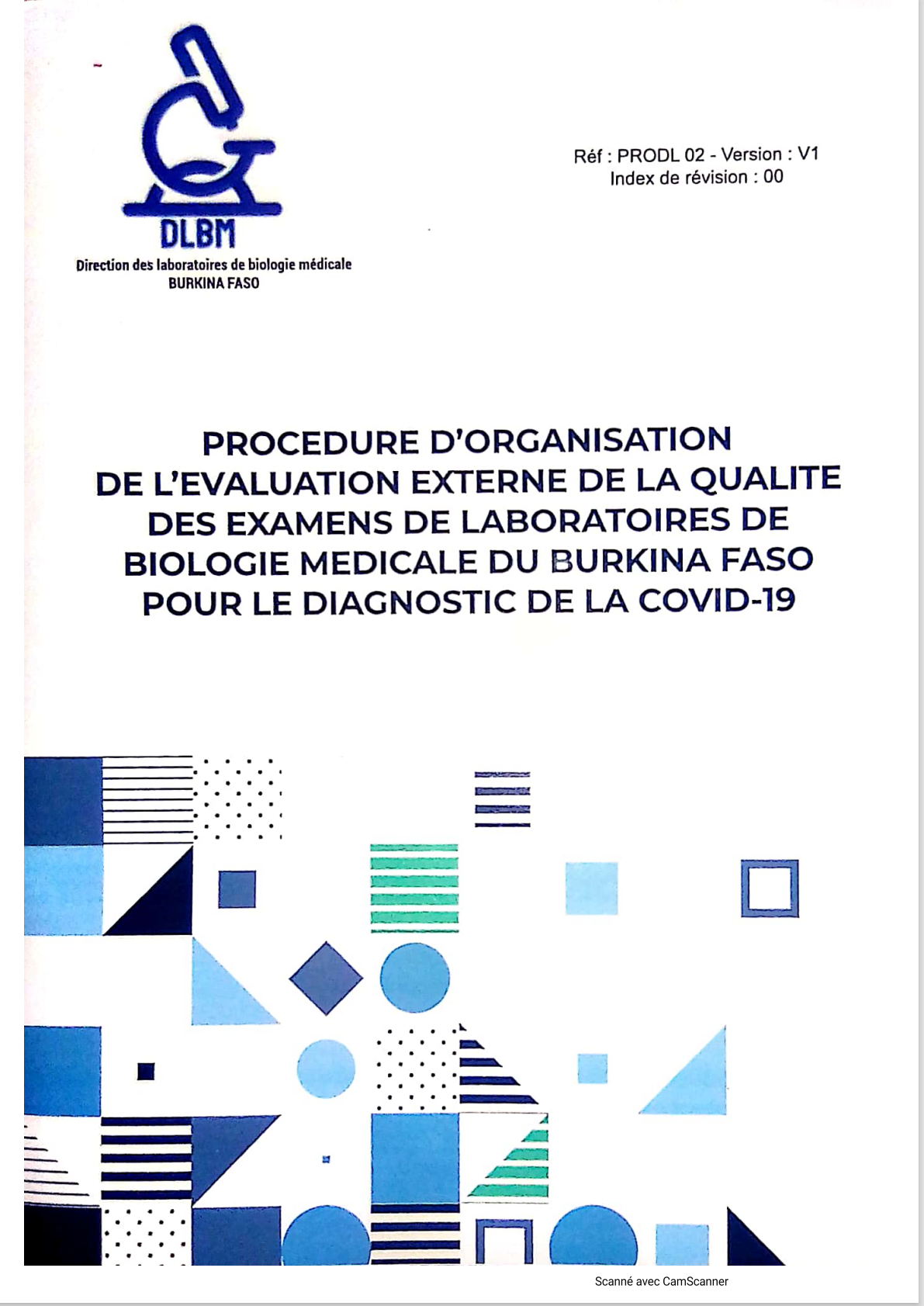 2. COVERAGE OF THE PT PROGRAM
Participant status by locality in the PT
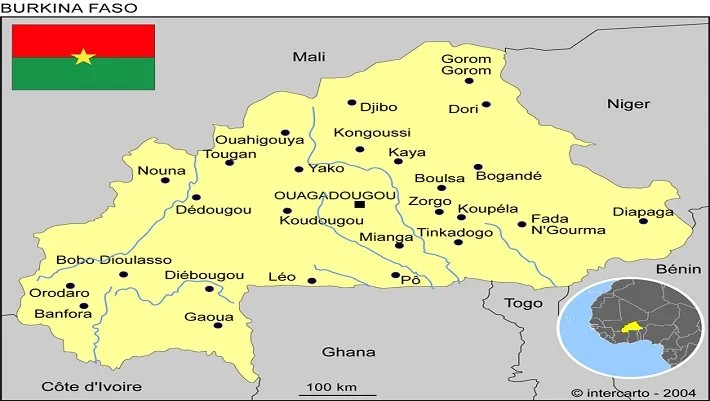 3. Stakeholders AND roles
The DLBM is responsible for organizing the external quality assessment and ensures the mobilization of resources.
National reference laboratories: HIV, influenza, HPV, AMR, TB, meningitis, FHV, etc.
The national blood transfusion center (CNTS);
The national malaria research and training center (CNRFP);
The health sciences training and research unit (UFR/SDS)
The HIV program
The PTF (Amref Health Africa, FM, PandemicFUN,etc)
4. PANEL PRODUCTION AND DISTRIBUTION (1/7)
Steps of the implementation of EQA serology HIV
7th stage: Training testers on the use/submission of EEQ results
1st stage:Training of consultants for the teamAmref Kenya
8th stage:Receipt and analysis of results
2th stage: Participant Enrollments
9th stage:Design of the results feedback sheet for participants
3th stage: Acquisition of reagent for production
4th stage: Training of the DLBM team in panel production
10th stage:Printing and validation of results by the DLBM
5th stage: Production of panels by consultantsAmrefand the DLBM
11th stage:Individual scanning and sending of all results to participants
12th stage:Restitution of results and discussions for improvement
6th stage: Production of panels by consultantsAmrefand the DLBM
4. PANEL PRODUCTION AND DISTRIBUTION (2/7)
3th stage: Acquisition of reagent
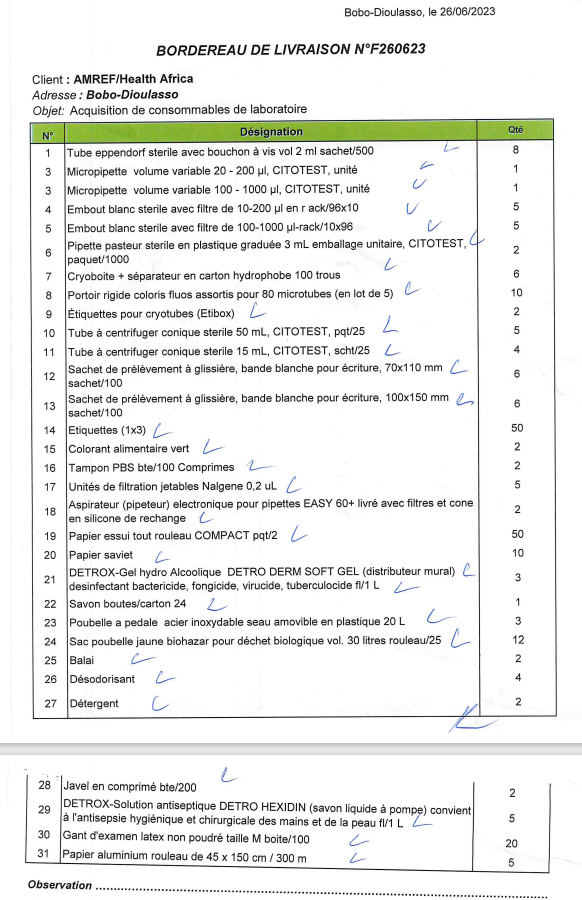 Development of the need taking into account the number of testers

Submission of the expression of need to the team amref Health Africa of Kenya


Delivery of inputs to DLBM
4thstep: Choice and training of the panel production site (3/7)
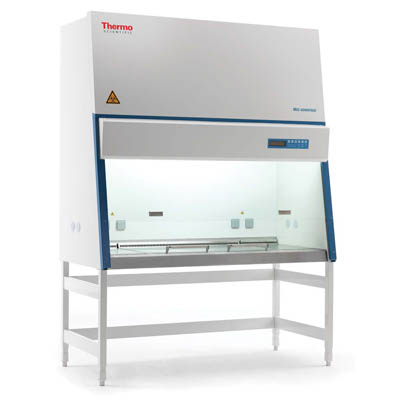 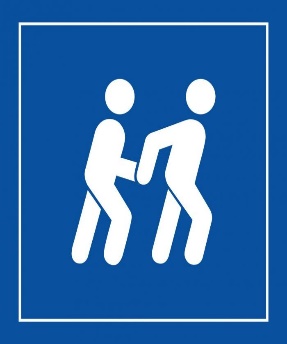 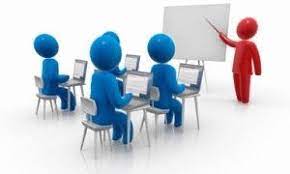 5thstep: Production of panels by Amref and the DLBM
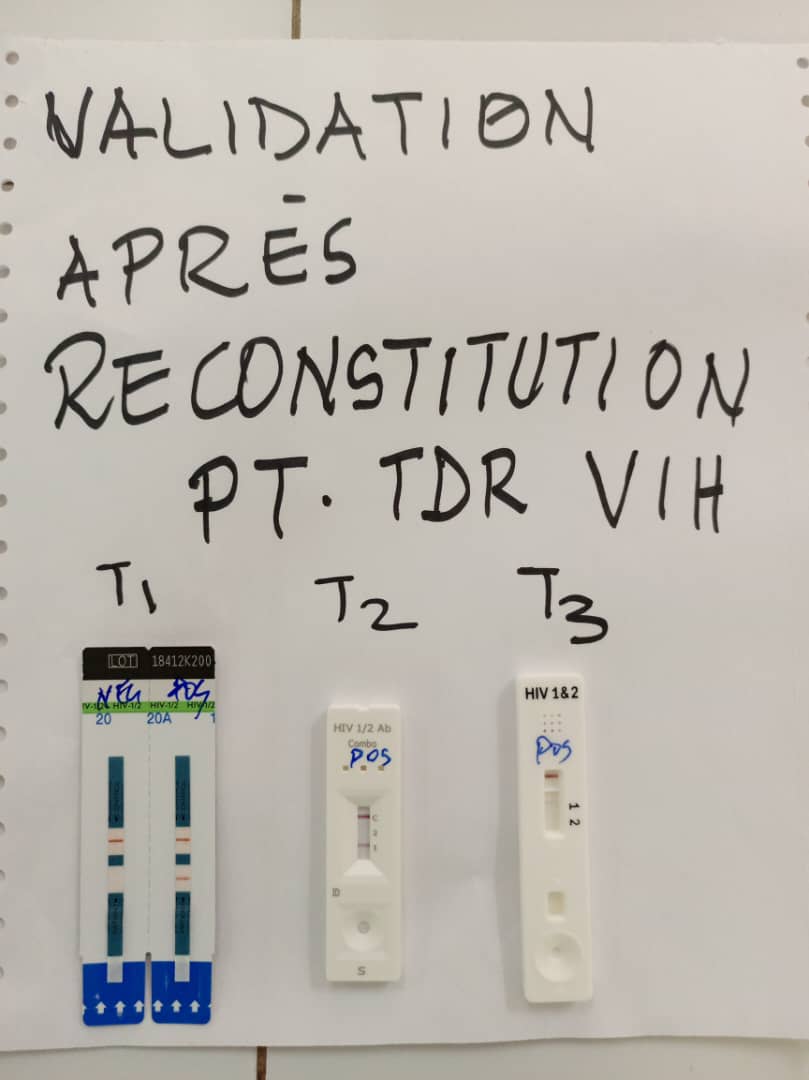 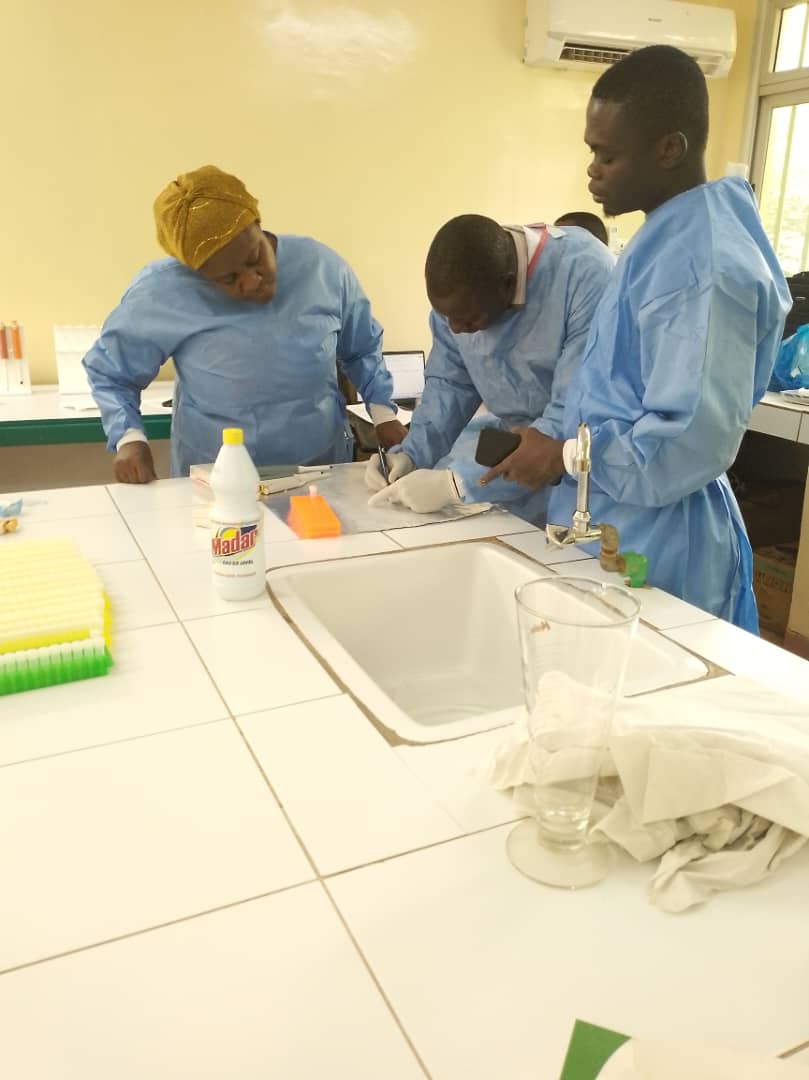 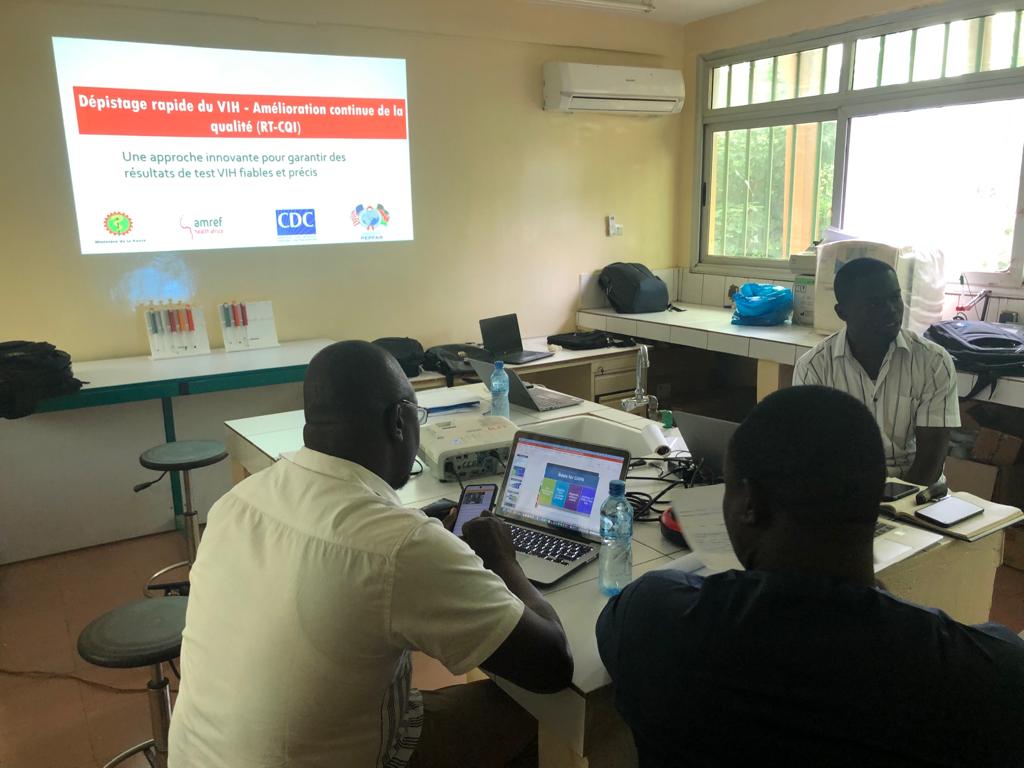 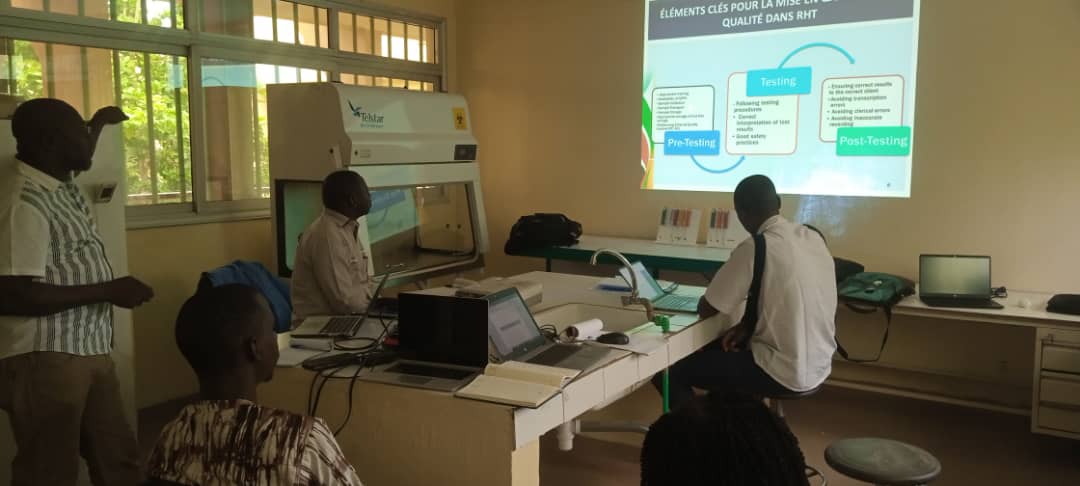 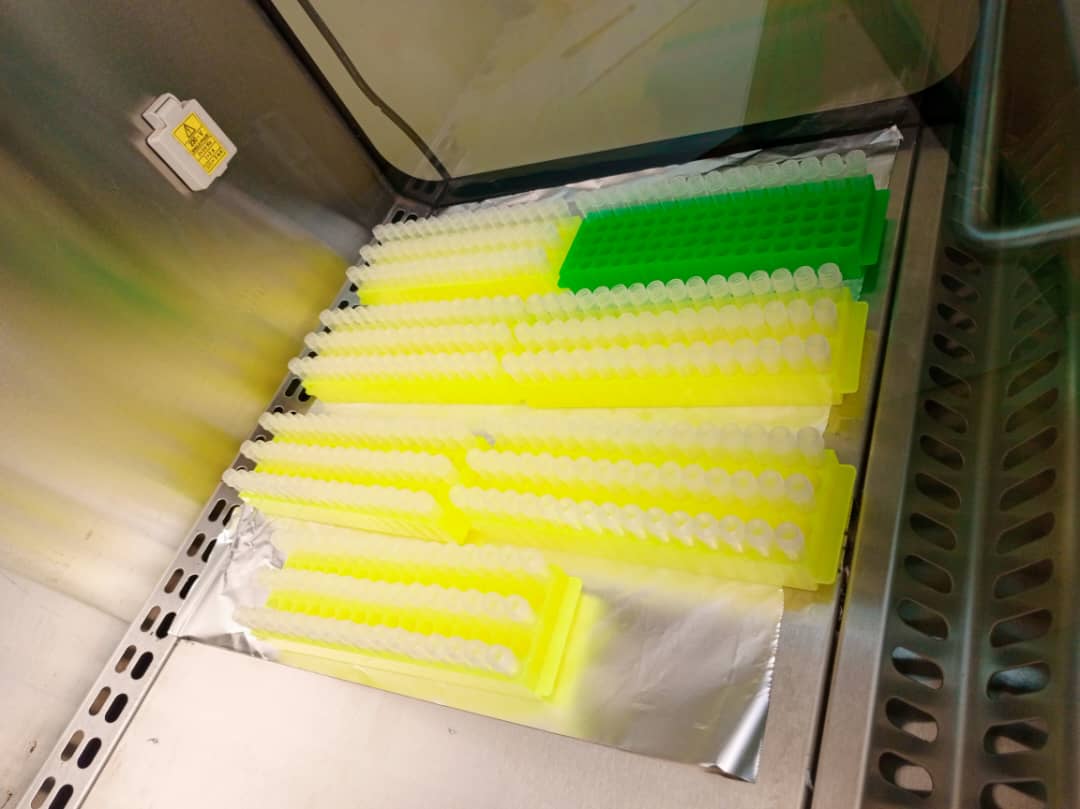 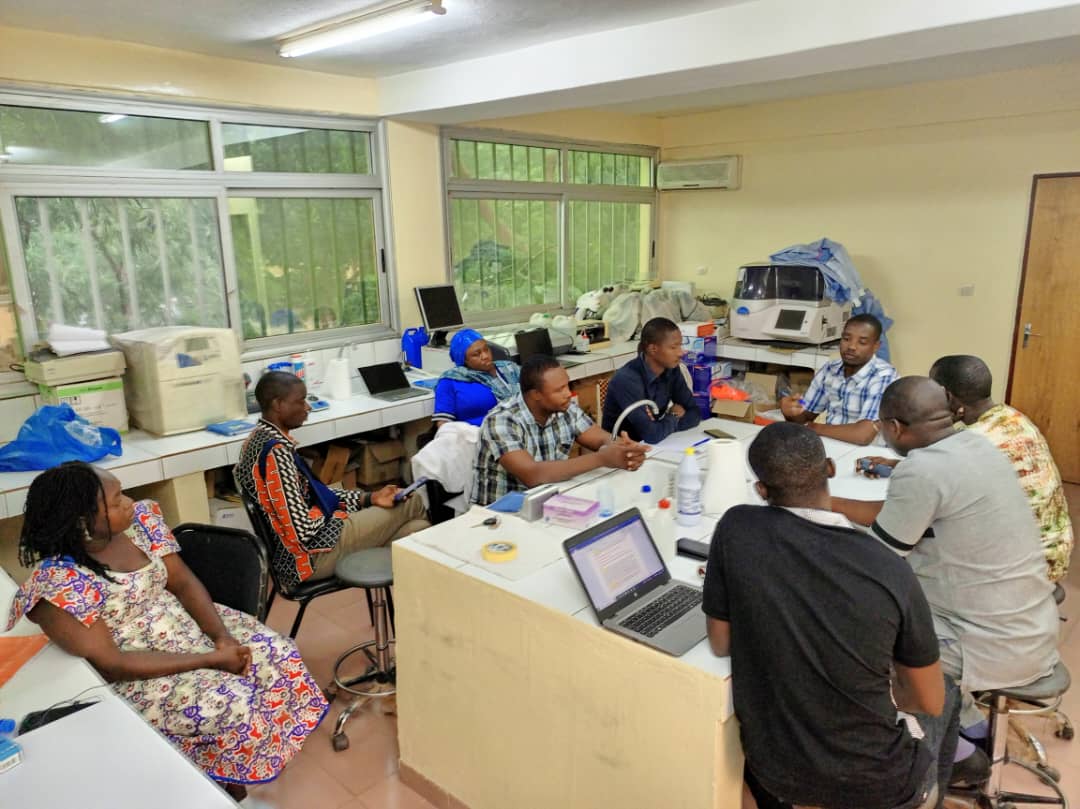 6thstep Development of Instructions and feedback sheet results that will accompany the panels (4/7)
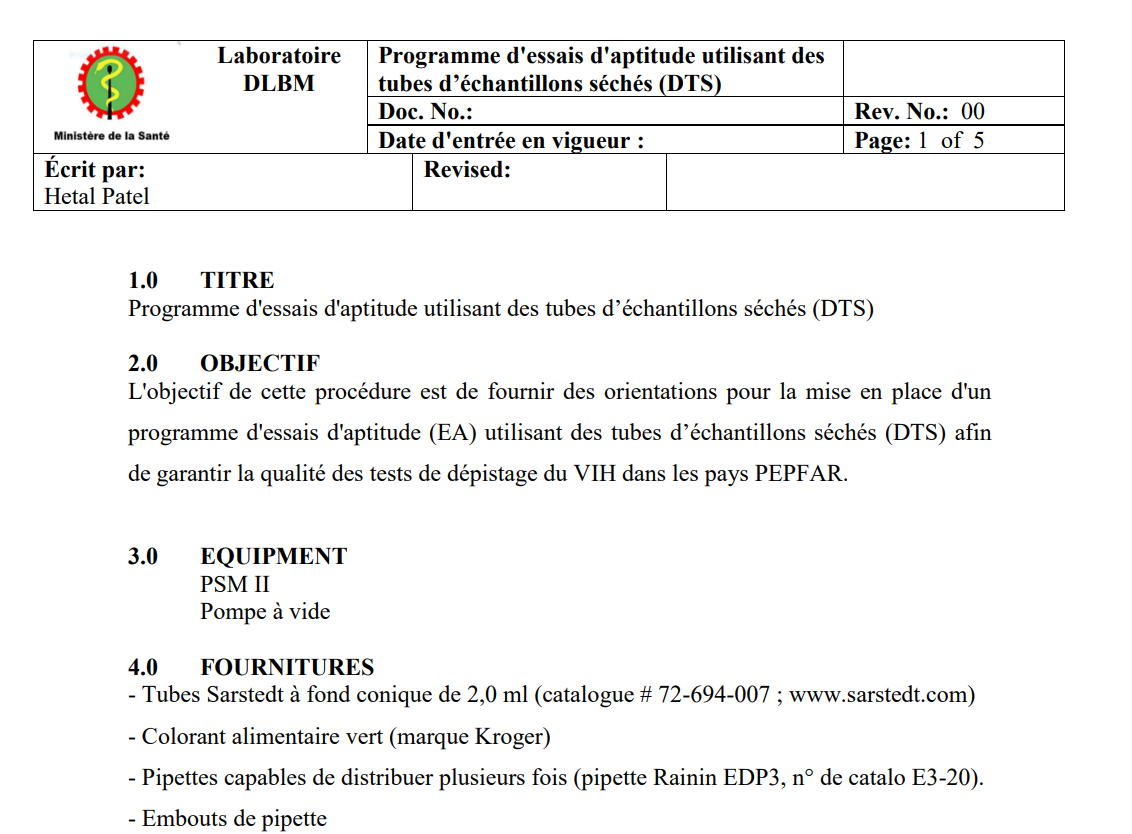 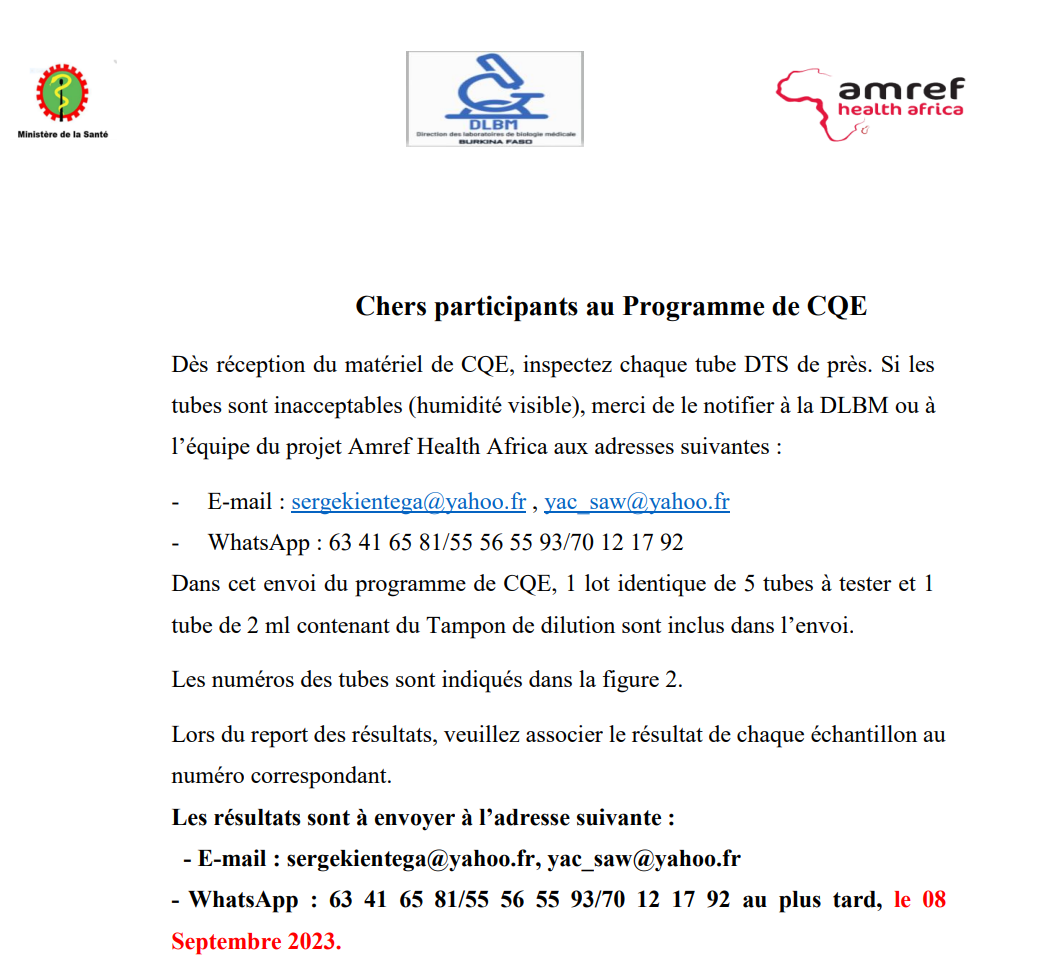 Instruction
Protocol
7thstep: Training testers on panel use and submission of EQA results (5/7)
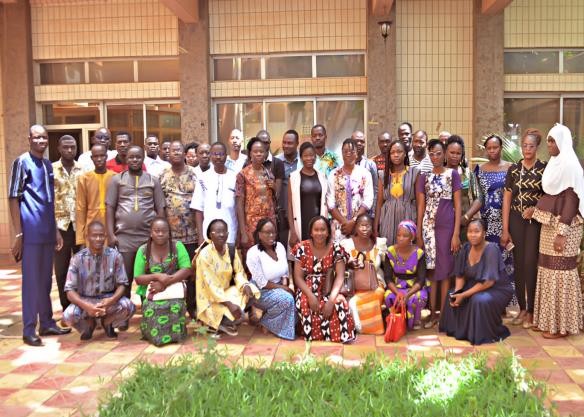 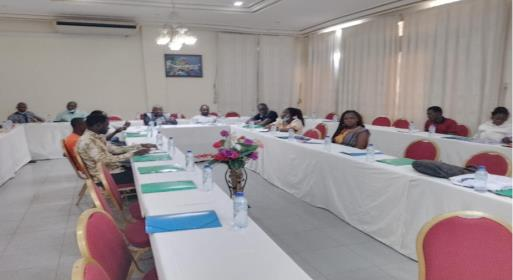 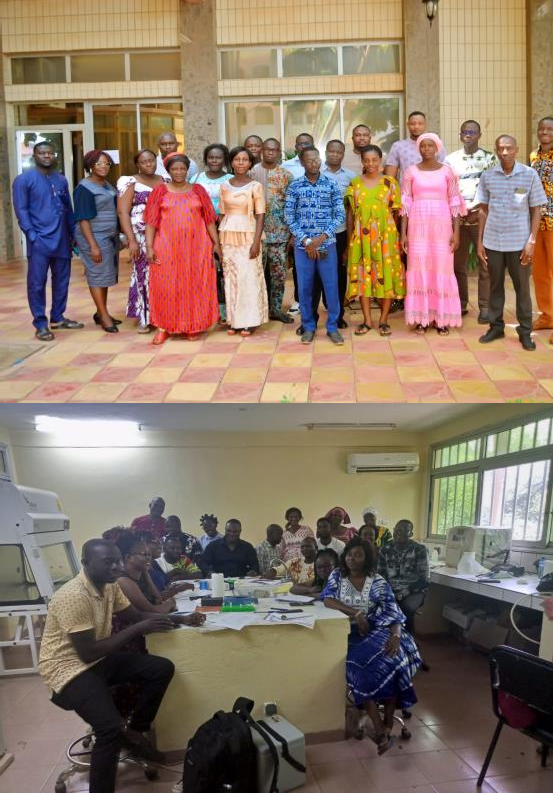 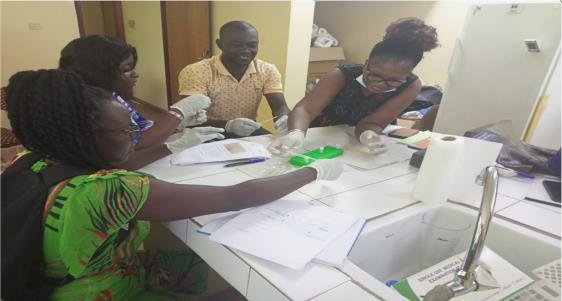 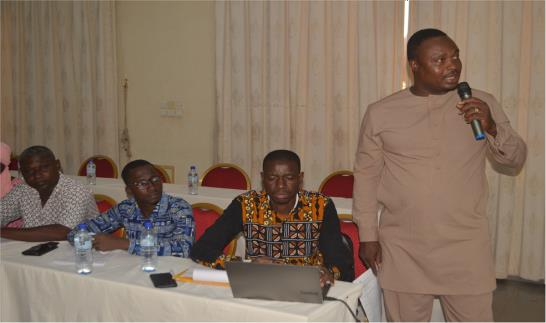 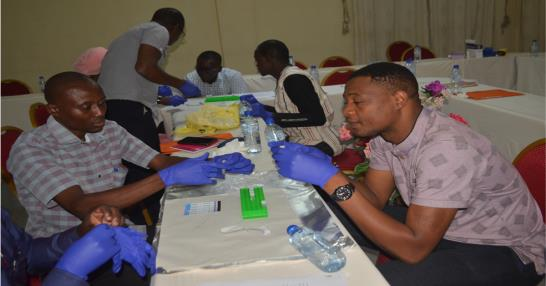 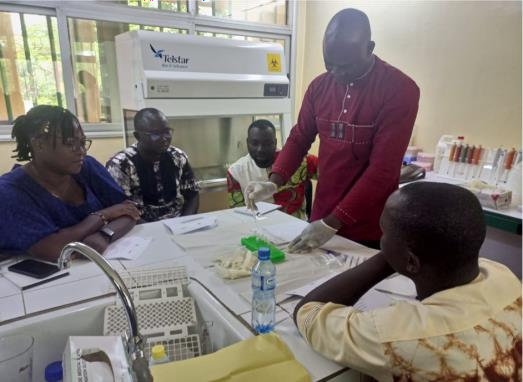 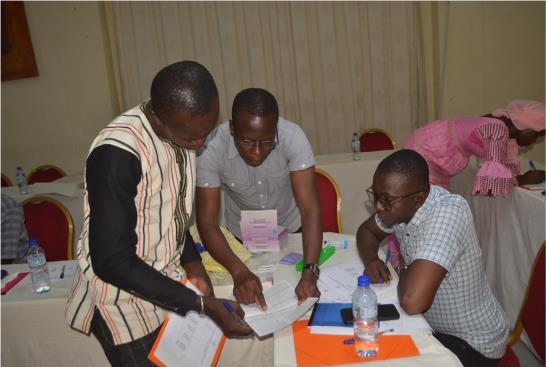 8thstage: Reception and analysis of results (6/7)
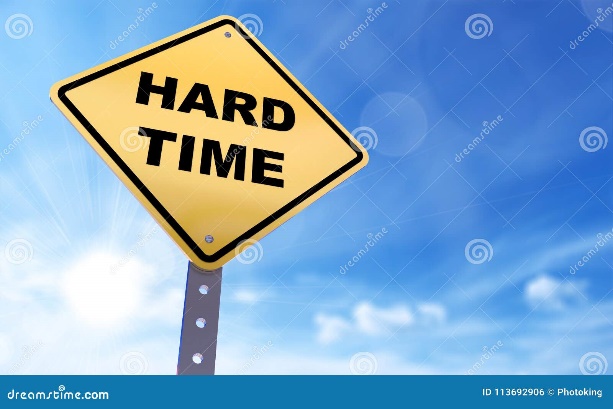 Results sent in photo/PDF by email and by WhatsApp/Mail (DLBM orAmref)
Manual analysis withexcel: Non-basic use
Codification
9thstage:Design of the results feedback sheet for participants
- The feedback form was developed by the teamAmrefdrawing inspiration from the results sheet ofAmrefKenya and the fileHuQAS
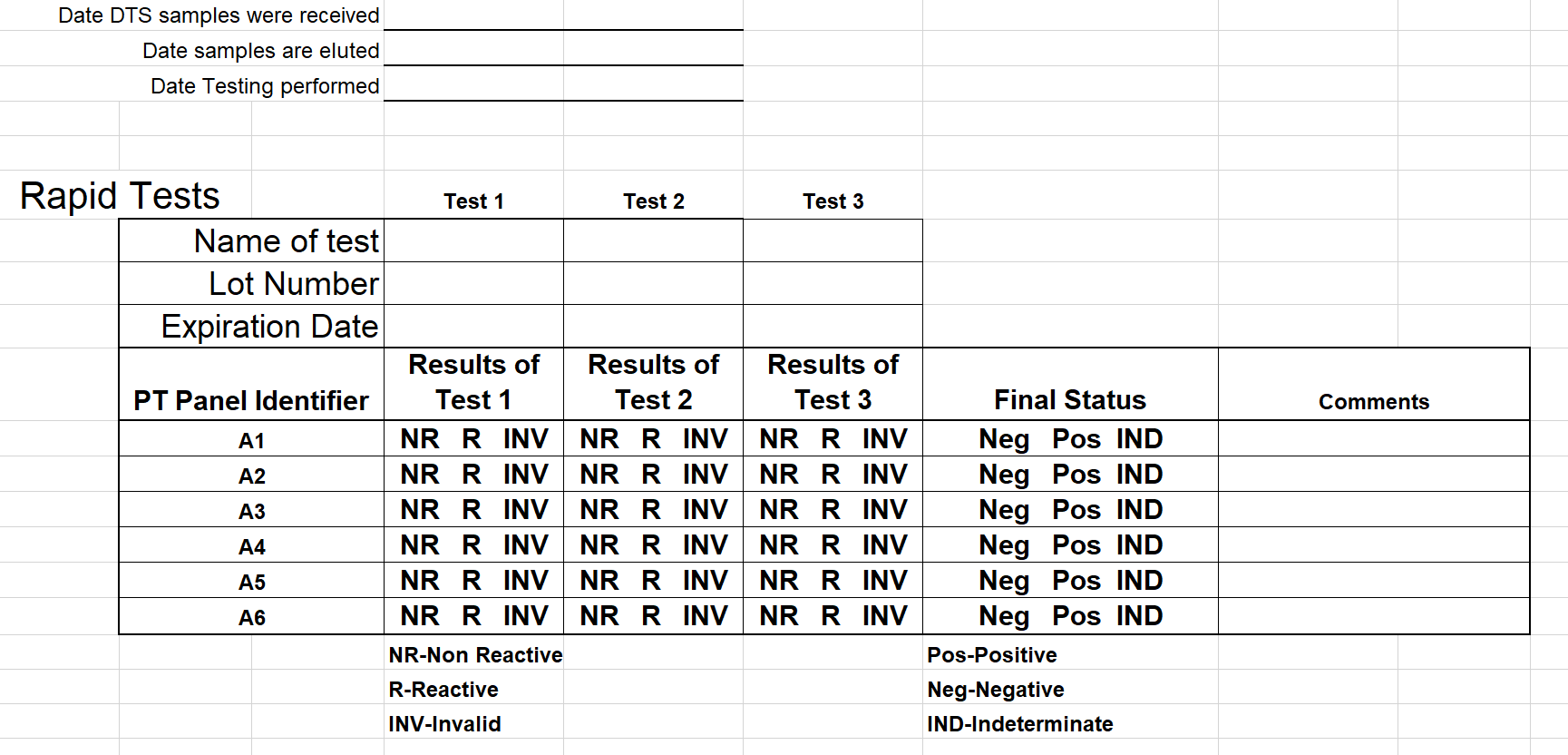 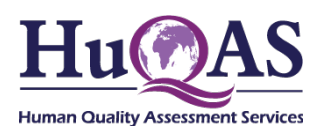 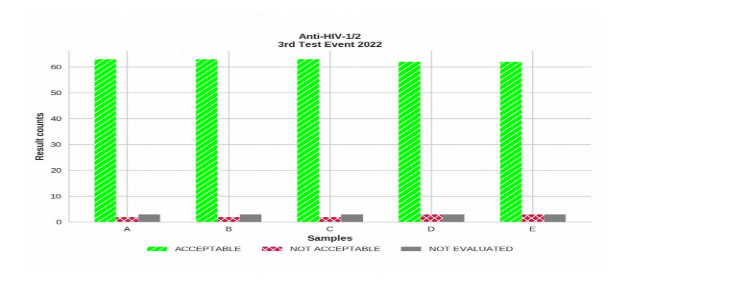 10thstep Printing and validation of results by the DLBM (7/7)
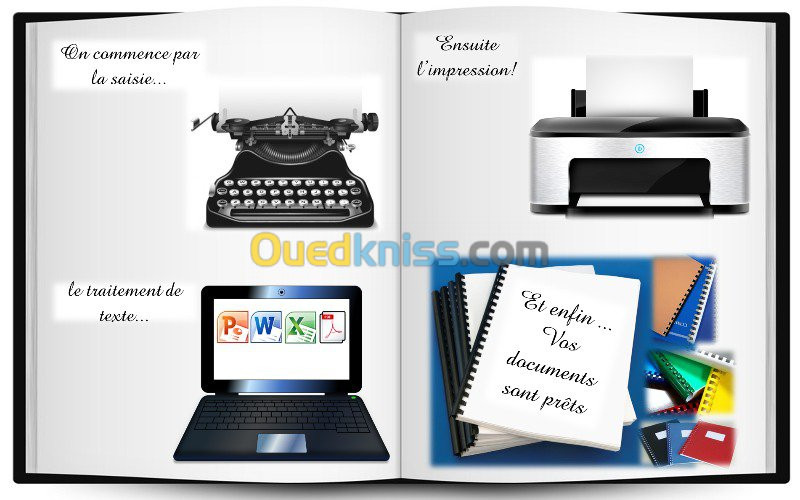 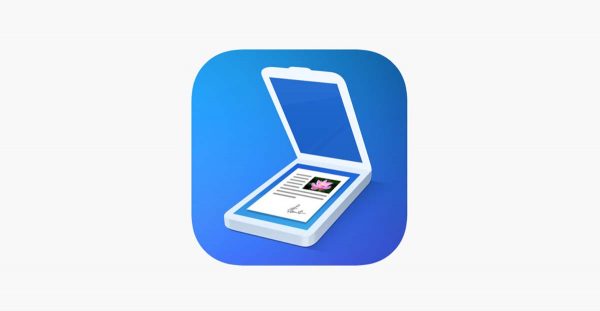 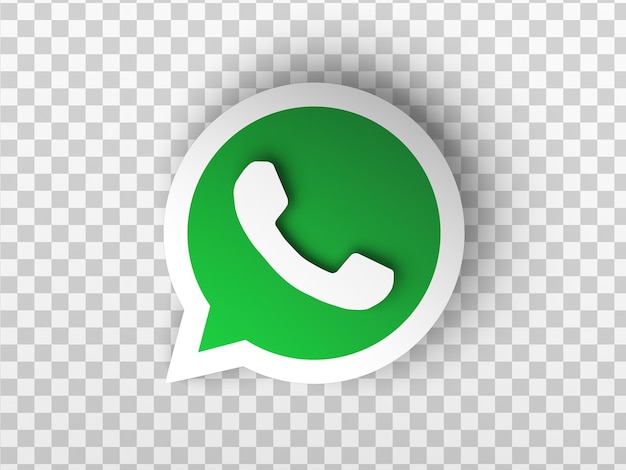 11thIndividual scanning and sending of all results to participants
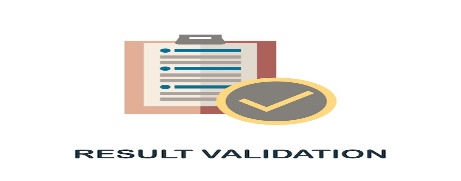 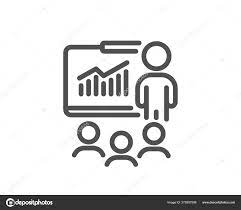 12thRestitution of results and discussions for improvement
3. SUMMARY OF RESULTS BY PANEL (1/2)
Negative
Positive
Negative
Positive
Negative
3. REVIEW OF FINAL RESULTS (2/2)
Success : 90,62%
Participation: 96,97%
Failure: Proportion: 9,37%
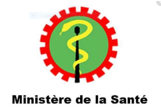 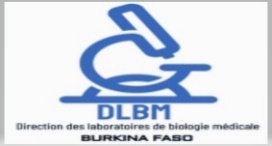 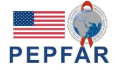 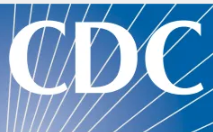 ACKNOWLEDGEMENTS
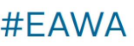 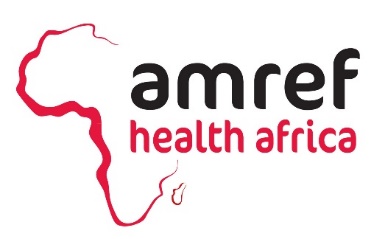 THANK YOU FOR YOUR CONTINUED ATTENTION
CDC Sierra Leone Laboratory Quality Systems Project
RTCQI Best Practices workshop for Africa Region in Cape Town, South Africa 3rd -7th June 2024.
HIV Rapid Test Dried Tube Specimen (DTS) Proficiency Testing Best Practices 
Case Study: Sierra Leone
Country Profile
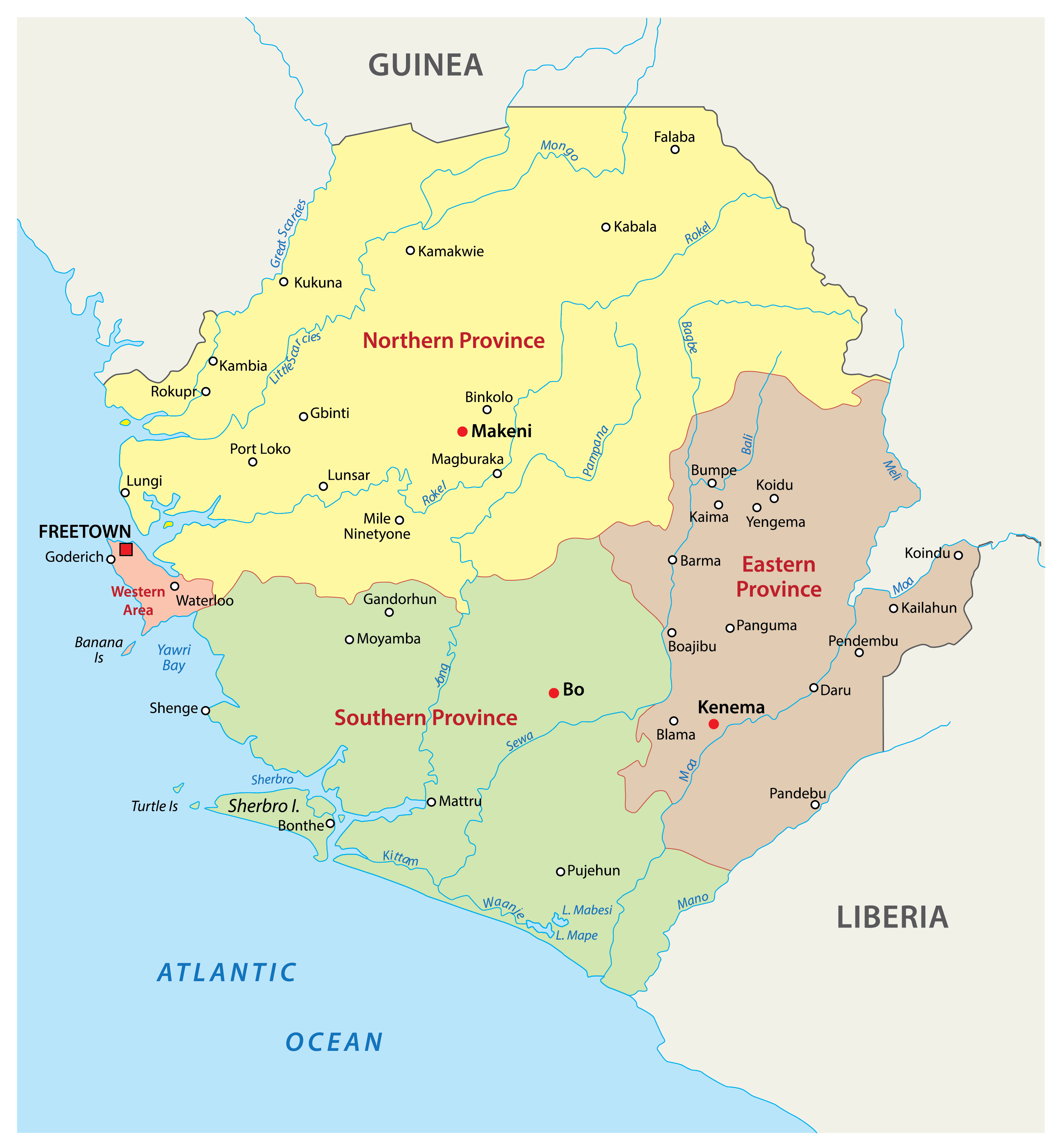 Sierra Leone (SL) is in the western part of Africa  
It has 16 Districts with a population of about 8.4 Million (2021 Census)
It has16 Ethnic groups, but Krio is largely spoken
The formal language is English 
The capital city, Freetown, commemorates the nation’s slave-trade history 
SL is known for the white-sand beaches lining the Freetown Peninsula
SL is part of the River Union and ECOWAS
Background
The project was tasked to initiate and sustain a proficiency testing (PT) program in Sierra Leone, starting with 30 priority PEPFAR sites
In collaboration with NACP, the project plans to build structures to eventually cover the whole nation, with the overall goal of ensuring quality HIV testing

This PT targets individual HIV Testing Services (HTS) providers, hence performance is individual-based with interventions taken at site level by IPs to provide corrective actions
Methodology: Activities Implemented
Train & Enroll 30 Participants
Distribute panel
Introduced ePT
Train staff on HIV PT protocol
Completed PT cycle 1 & 2; 2023
Baseline assessment; 2022
Evaluate performance
Disseminate report
Conduct CAPA
DTS production
Scaled up to 147 participants
Review HIV PT protocol
PT Round 1 and 2 Performance Comparison
147 participants were enrolled in each PT round
Total participant response rate increased from 40% to 60%
The valid response rate was relatively high from 27% to 69%
Satisfactory performance rate decreased from 85% to 65%
Challenges
Relocation or transfer of participants from one facility to another. 
Limited participation due to shortages of test kits at testing facilities 
Limited Partner support towards the training and enrollment of new testers in >960 facilities in the country.
Next Step
Engage Government, stakeholders and other health-supporting partners for the enrolment of non-PEPFAR facilities 
Scale up PT participants’ enrolment in PEPFAR and NON-PEPFAR to 450 in the 2024 Round 1 survey
Maximize participants’ utilization of the ePT platform for results entry through training.
Scale up plans
Advocate for budget to cover PT-CQI in 90 to 95% of the country

>90%  of testing sites that conduct a test pass PT for all service delivery sites

90 -100% of testers and testing sites achieve certification

100% of laboratory-based testing sites participate in CQI and PT

100% of HIV viral load and EID laboratory-based testing sites participate in CQI while working towards accreditation
Lessons learned
Work with PSM to consider adding test kits during the regular quantification of supplies.

 Ensure that test kits are received at the sites before shipping the PT panel to the sites.

  Capacitate participants to upload their results to the ePT server.

  A stakeholders meeting is important, to get the buy-in of the DHMT, partners and participants for the next PT cycle

 Training of laboratory scientists to help with the mentoring and corrective actions helps saturate interventions
Thank You